UAS Integration Research Planning
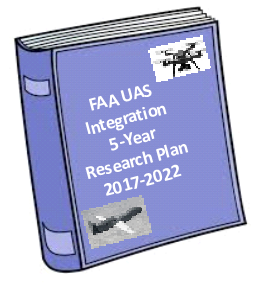 Large UAS / high energy output
The Path to Full Integration
Full UAS Integration
Airspace Access
Small Cargo / Passenger Operations
Aeronautical Information Infrastructure for UAS
NAS System Integration
Non-Segregated Operations
Low Altitude Authorization & Notification Capability (LAANC)
Expanded Operations
Rulemaking to Address Security Concerns
UAS Operations Over People
Online Registration
Part 107 Operations
Operations by Exemption
Low-risk, Isolated
Regulatory Framework
Small UAS / low energy output
Beyond VLOS / populated operating area
Within VLOS / isolated operating area
[Speaker Notes: Rulemaking for operations vs. the airspace infrastructure needed to support
Few other folks may recognize part of this graph
New element is that security piece in the middle – we’re working with our interagency partners to figure out next steps]
UAS Integration Steps to Operational Capabilities
Maturing of Operational Capabilities
Initial Operational Capabilities (IOC)
UAS Low Altitude Authorization & Notification Capability (LAANC)
Low Altitude UAS Traffic Management
Advanced Automation UAS Operational
Requirements & Repeatable Approval Process
DAA & BVLOS
Performance Requirements
Identification
& Tracking
Capability
Key Enablers to address Market Needs
[Speaker Notes: FAR
Part 101- Unmanned Free Balloons  
Part 107 – sUAS rule
Part 121 – Scheduled commercial domestic operators
Part 125 – Corporate/Business GA
Part 129 – Foreign air carriers
Part 133 – Rotorcraft operations (Helicopter)
Part 135 – GA/Air Taxi/commuter
Part 136  - Commercial air tours 
Part 137 – Agriculture 
Q: will sUAS ever be permitted to fly in controlled airspace??]
Functional & Cross-Cutting Domains for UAS Integration Research Planning
Key Functional Domains
FAA UAS Internal Research Partnerships
FAA UAS External Research Partnerships
International Standards Groups (ANSI,ASTM, EASA, ICAO, JARUS)
NASA
(UTM and UAS in the NAS)
Federally Funded Research and Development Centers (FFRDC)
WJHTC
CAMI
Domestic Standards Groups (RTCA)
FAA
UAS Research Needs
Test Sites and Pathfinders
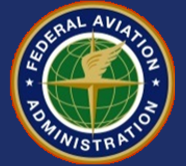 FAA
LOBs
Volpe
UAS EXCOM
(Science and Research Panel)
Industry
UAS Center of Excellence (ASSURE)
Operations Over People
** IOC=Initial Operational Capability; may be a single operation of this kind; may include testing.
Full Operational Capability in 2023+ timeframe
UAS NeedsIdentified by LOBs
DRAFT
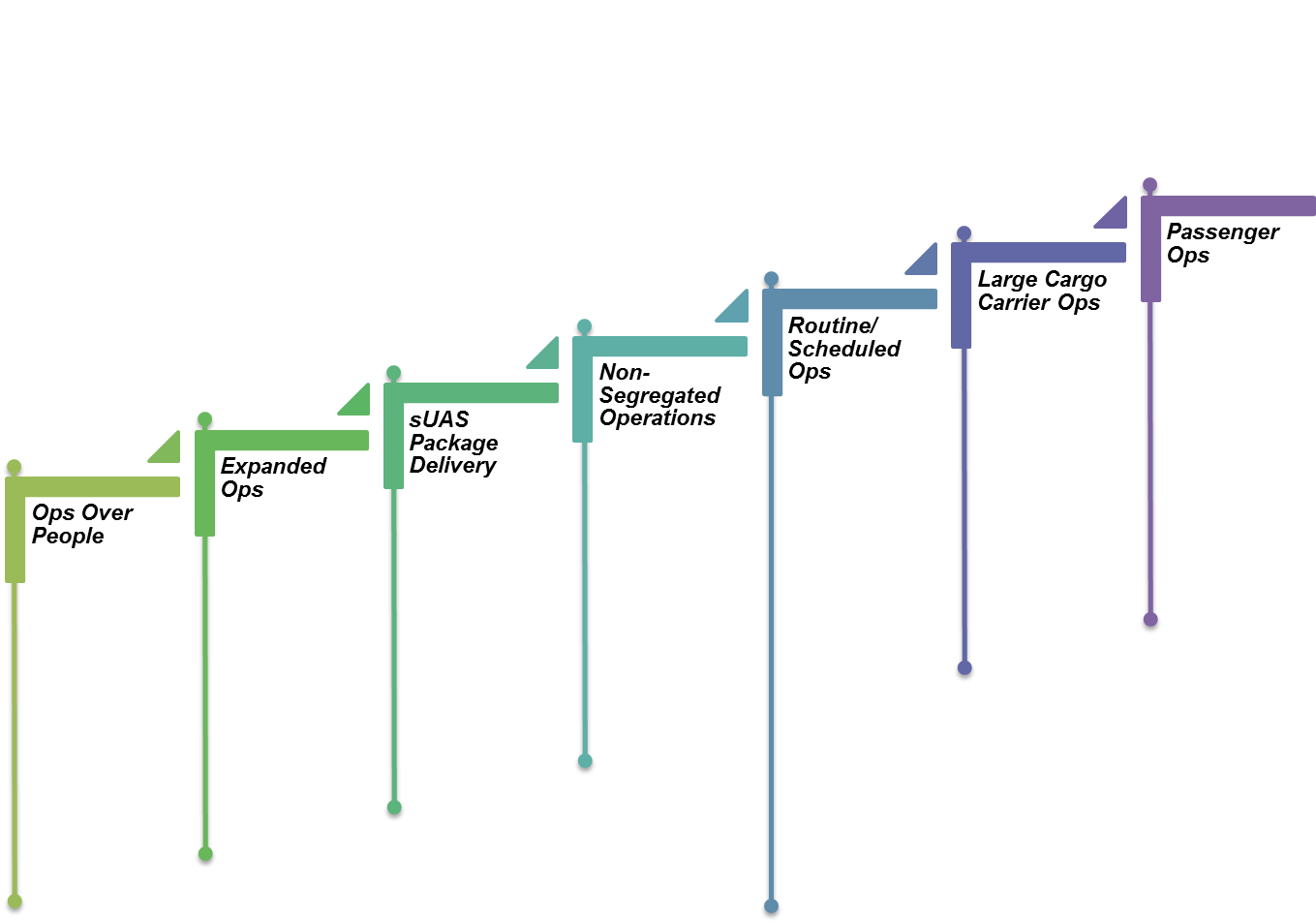 Operations Over People

Assess environmental (NEPA) and noise impacts
Develop approved methods to “noise rank” sUAS for use by the manufacturers
Develop noise level database
Market opportunities 
Dense corridor vs. sparse communities 
Growth trajectory
Moving vehicles, road network and possible safety implications 
Safety & liability implications of colliding UAS 
Create conspicuity recommendations
Establish pilot proficiency requirements
Research effects of control modes on safety

Assumptions:
Part 107 Operation
LAANC Authorization / Notification in Class B, C, D, E
No ATC Services
No Transponder/ or ADS-B equipage
Routine / Scheduled Operations
** IOC=Initial Operational Capability; may be a single operation of this kind; may include testing.
Full Operational Capability in 2023+ timeframe
UAS NeedsIdentified by LOBs
DRAFT
Routine / Scheduled Operations

Assess environmental (NEPA), emissions, and noise impacts
Identify noise certification requirement and its limit
Develop noise level databases
Assess applicability of exhaust emissions airworthiness certification requirement
IFR submission into present ATM and clearance 
Types of network and interactions with manned air 
Weather events and delay program for example: ground delay, MIT, for IFR UAS 
Priority, equity, fair treatment 
Types of regulations 
UAS Operations within the Airport:
Develop standards for operation of UAS for pavement inspection
Develop standards for operation of UAS for perimeter security applications
Develop standards for tethered operations of UAS during airfield emergency events
Develop standards for operation of UAS for wildlife management and mitigation
DAA behavior for delegated separation
CPDLC/Voice Comm allocation
Traffic Flow Management
Wake Vortex In-Trail Separation


Assumptions:
Instrument Flight Rules
Approved DAA equipment
Type Design and Airworthiness Approval
High availability, low latency C2 link
Commercial C2 service provision
Transponder/ and ADS-B equipage mandatory
Existing ATC separation standards apply
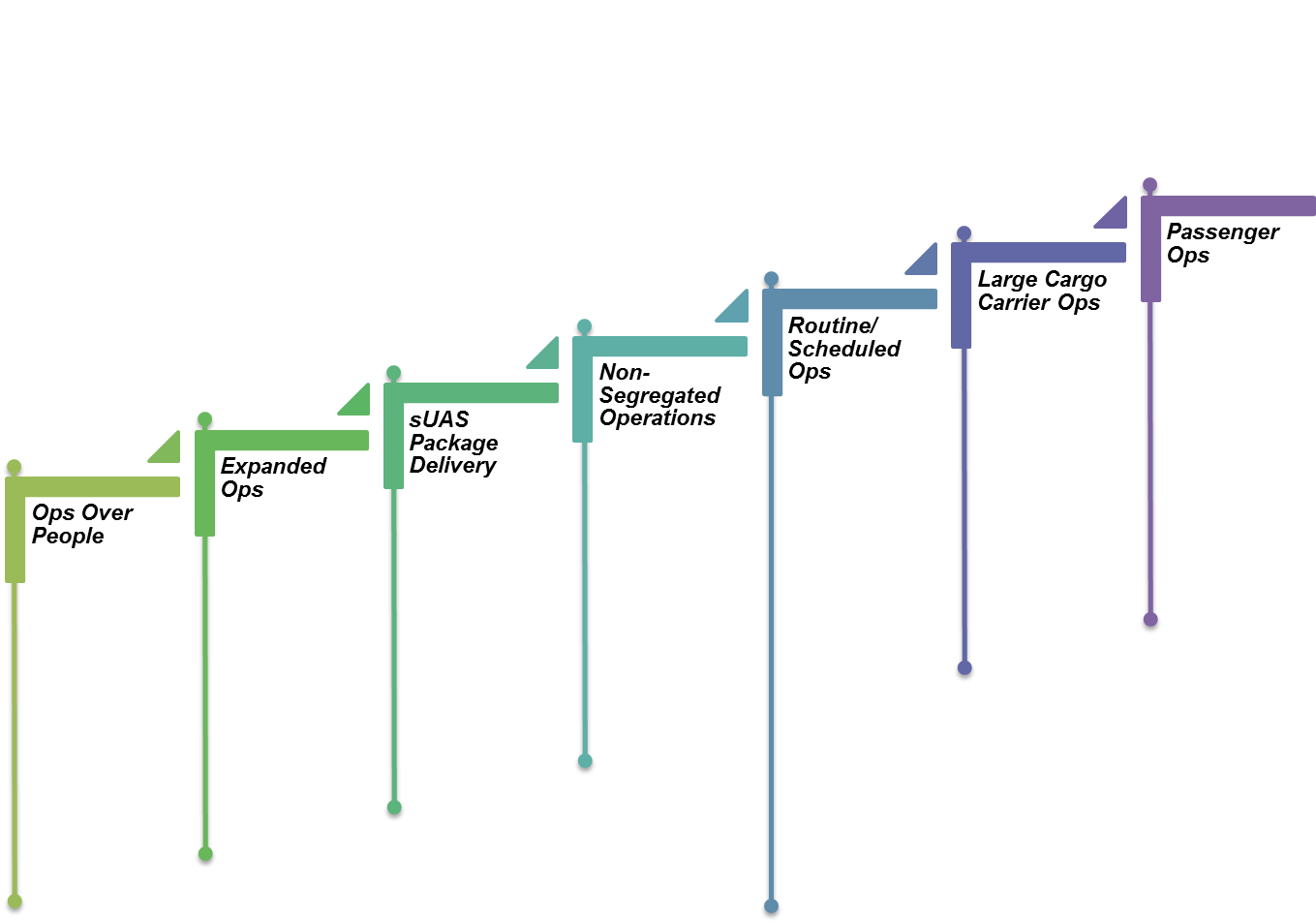 Mapping of Key Research Activities
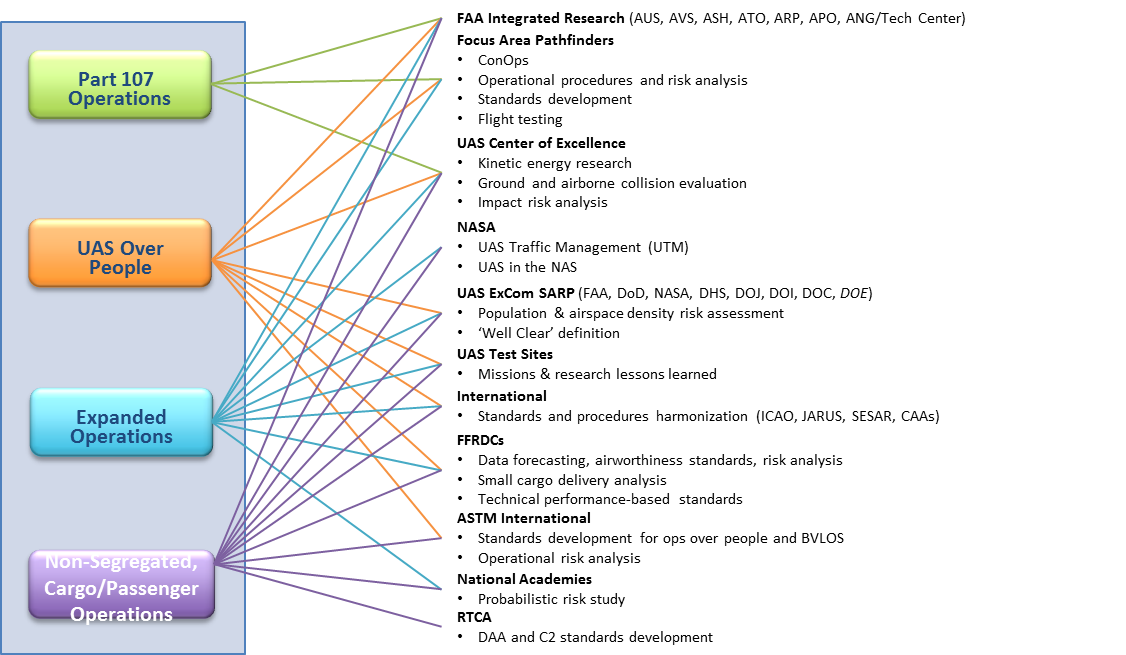 UAS Research Plan Development Schedule
Today
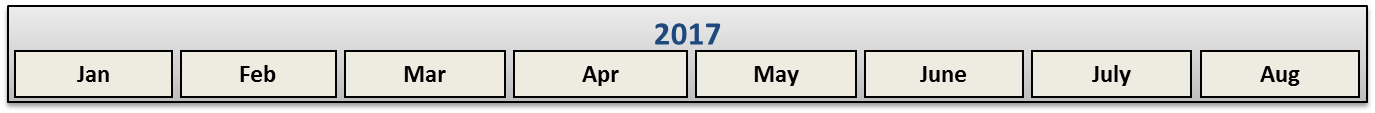 Round Table
Round Table
Round Table
Round Table
Kick Off Mtg. (Jan. 31)
Round Table (Mar 2)
Internal Coordination
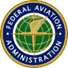 Meet with Individual LOBs to integrate research needs
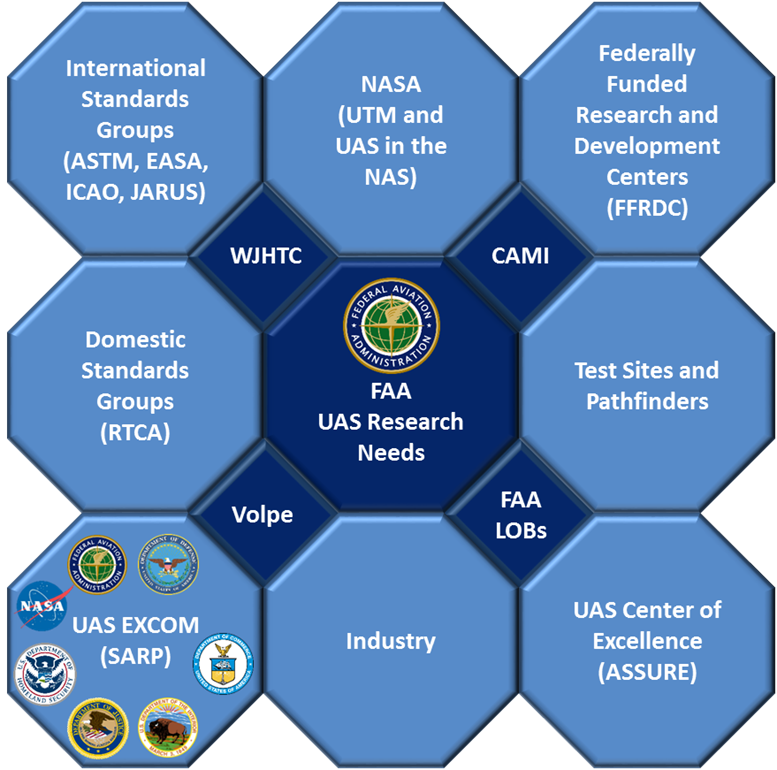 External Coordination
Meet with external partners to integrate research needs
Analysis
Analysis of Dependencies
Initial Outline
Deliverable for 2016 FAA Reauthorization, Section 2211
Graphic design
Research Plan Development
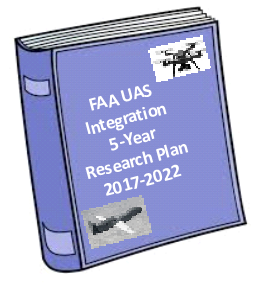 Initial Draft
Final Draft
Draft for AUS-300 Review
Initial Outline
Draft for FAA LOB Review
Finalization Functional Areas
Milestones
Final Draft
[Speaker Notes: Project Reviews with Sponsor
Product Due Dates]